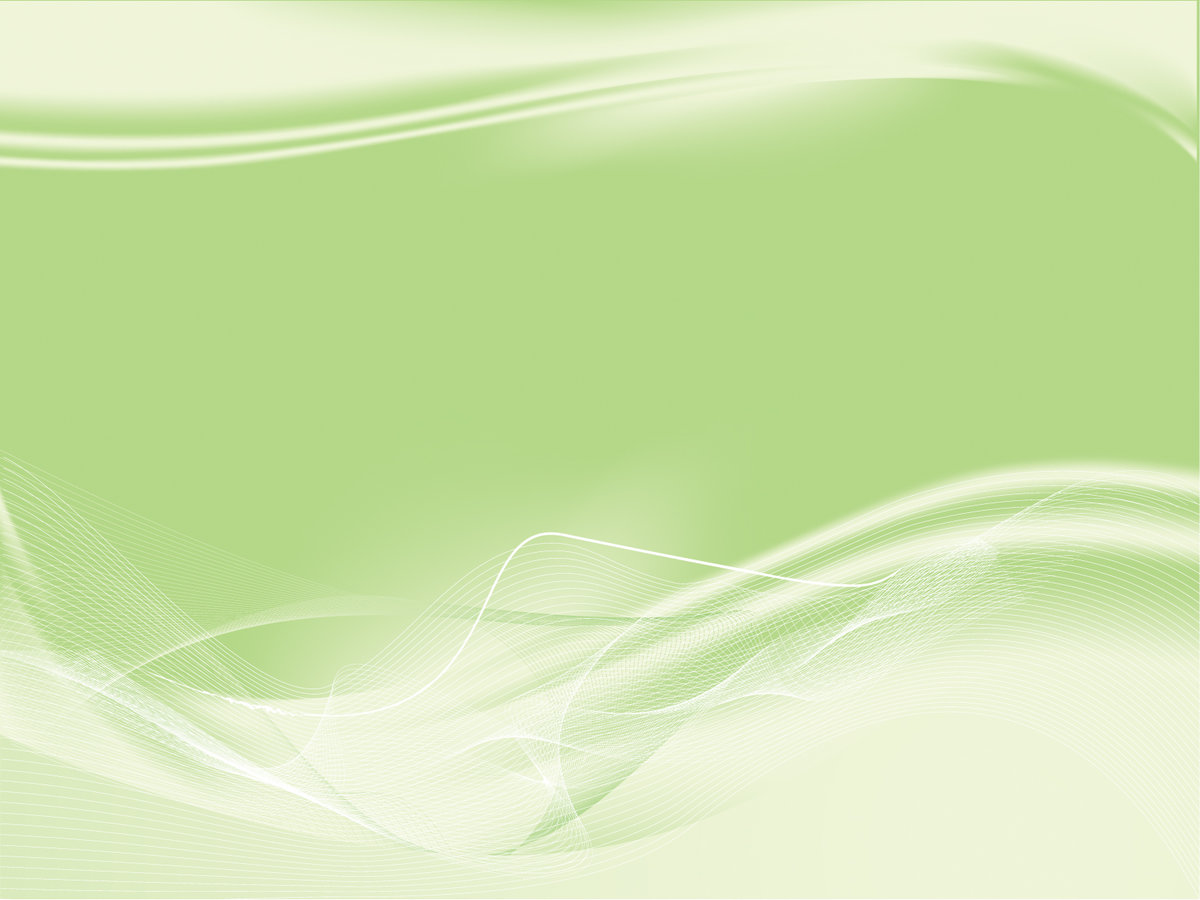 МБДОУ «Детский сад №40»г.ИвановоВоспитатель:Вехлова Ирина ВладимировнаВоробьёва Ирина Николаевна
Рисование: «Золотая хохлома»(старшая группа «Березка»
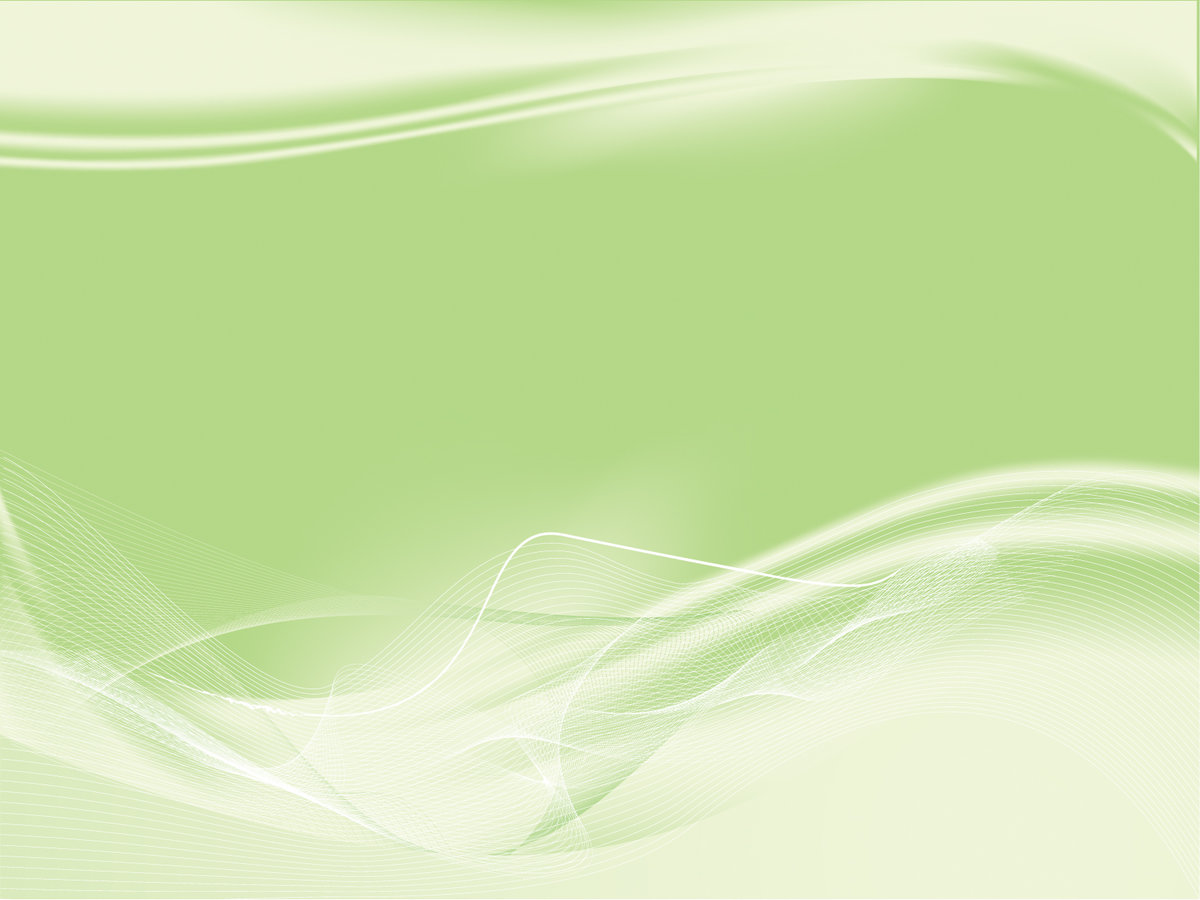 В ходе проведения занятия, дети в старшей группе знакомятся с содержанием материала, технологией изготовления, узорами, элементами декора, а также колоритом. Для успешного проведения занятия, проводится беседа о традиционных промыслах. Рассматриваются предметы с хохломской росписью.
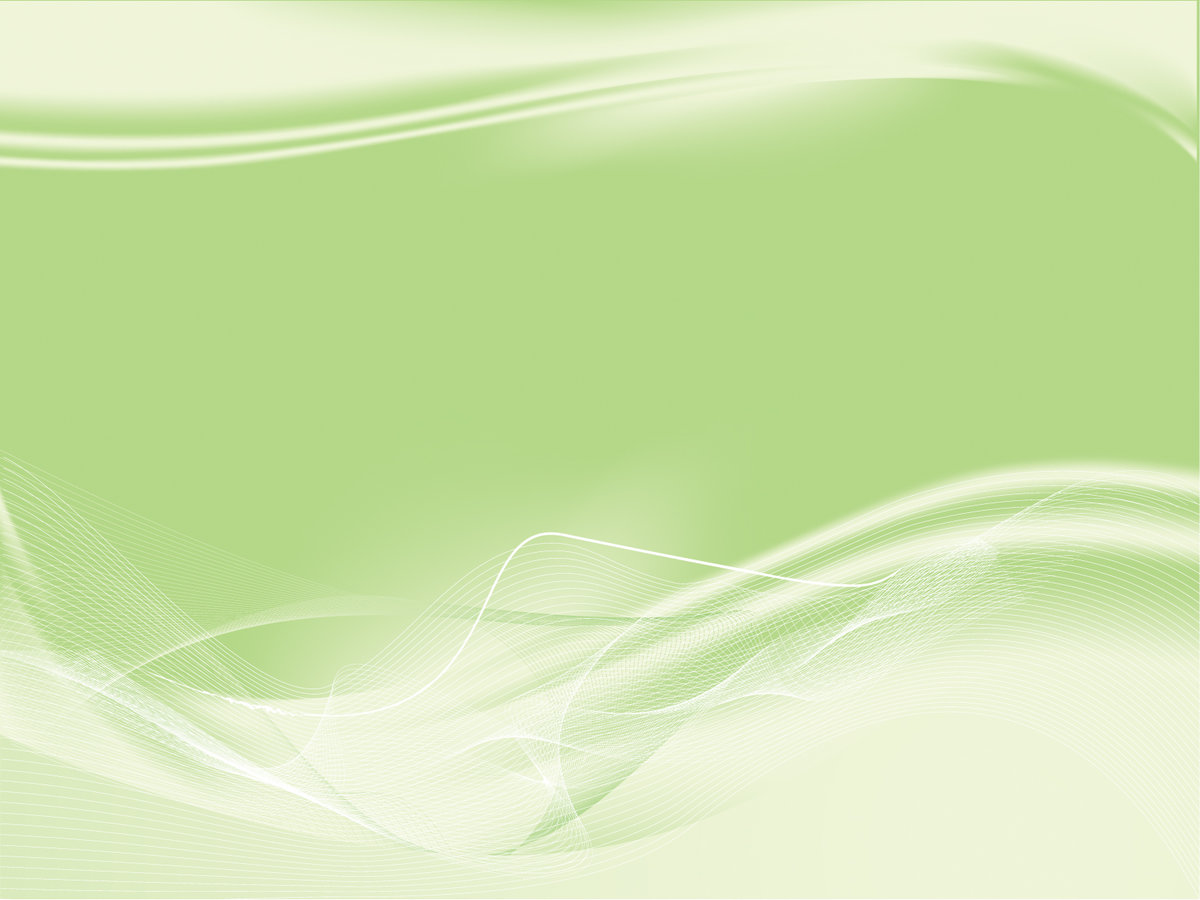 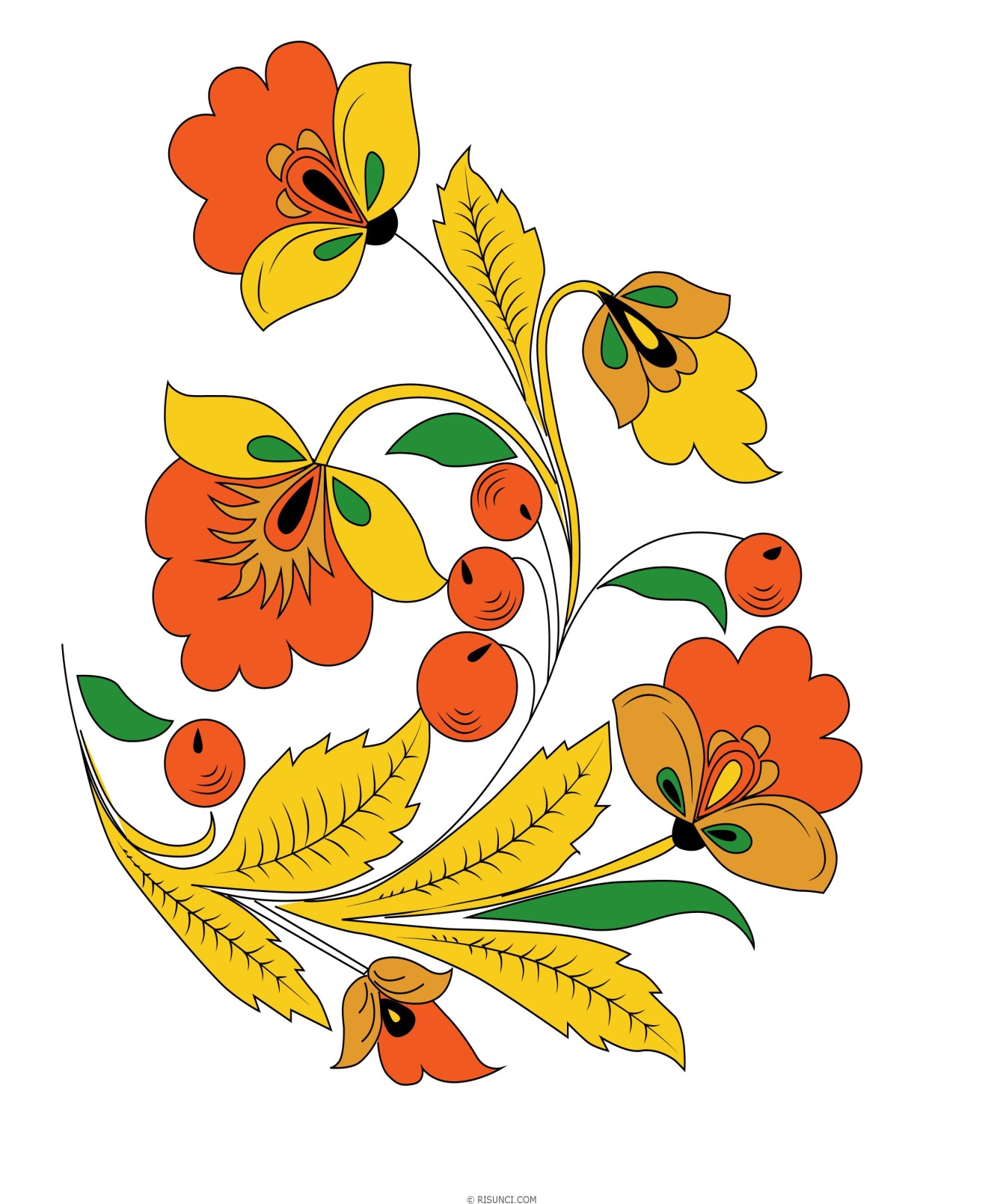 Хохломская роспись –
Алых ягод россыпь. 
Отголоски лета 
В зелени травы.
Рощи, перелески, 
Шелковые всплески 
Солнечно – медовой 
Золотой листвы.
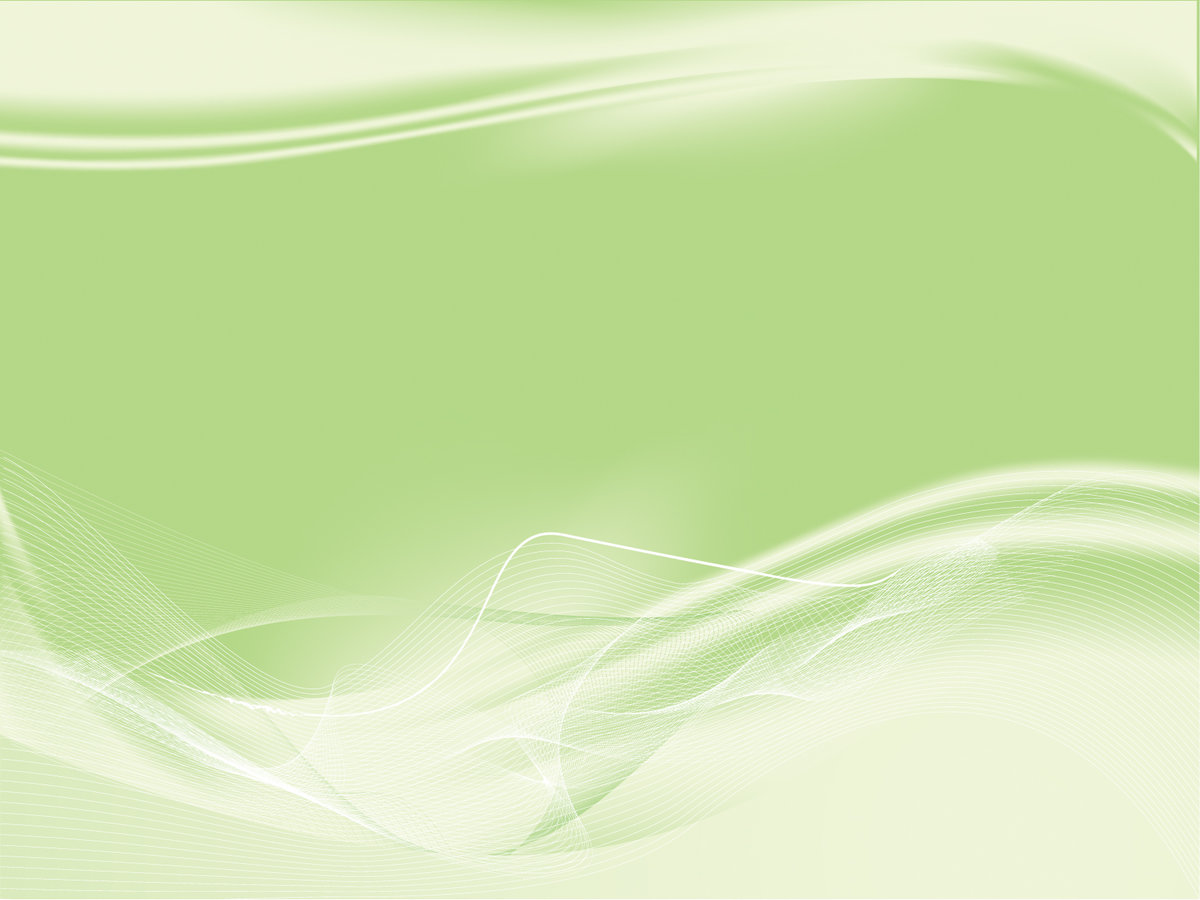 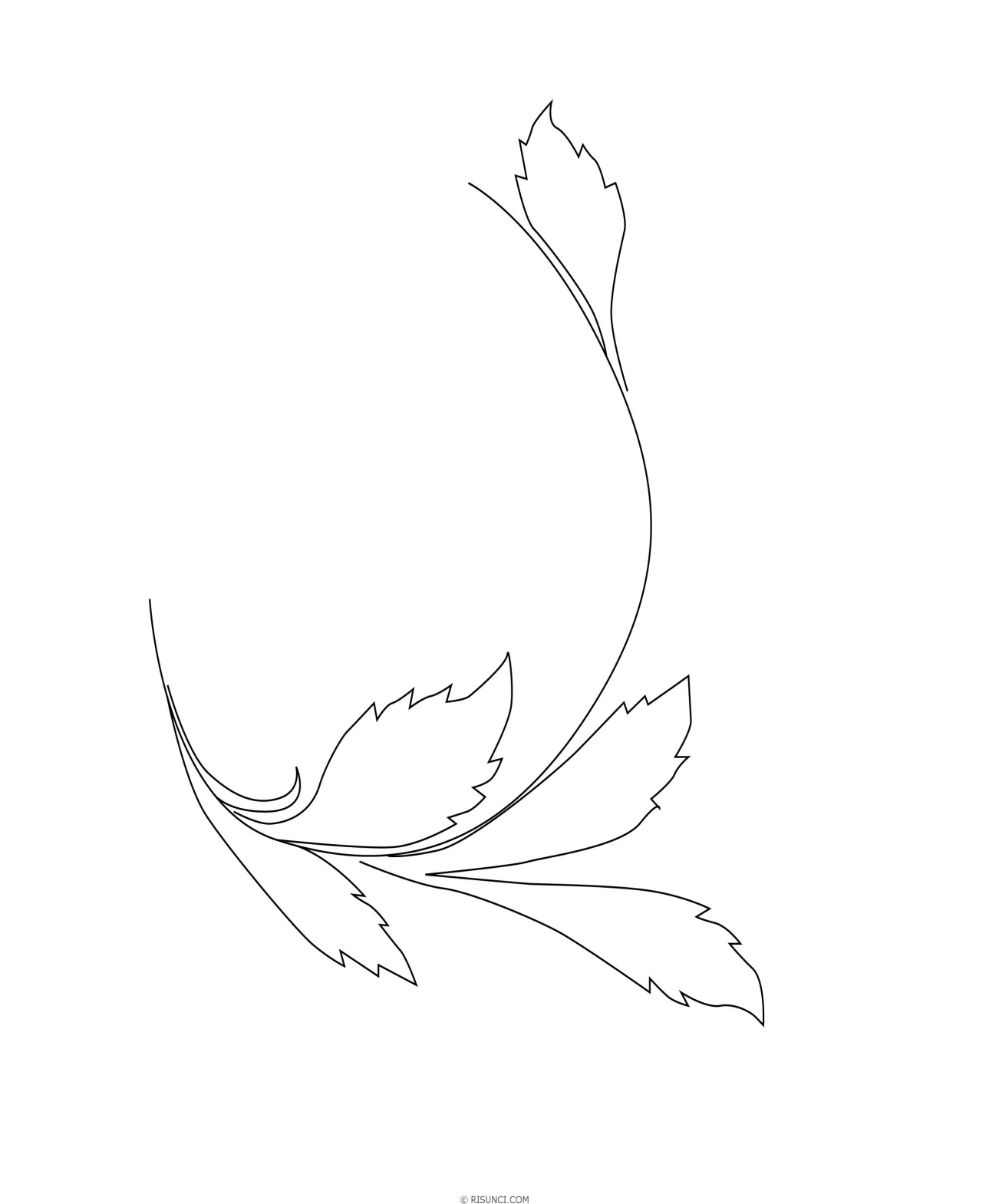 Для начала нарисуем веточку и не сколько листочков на ней.
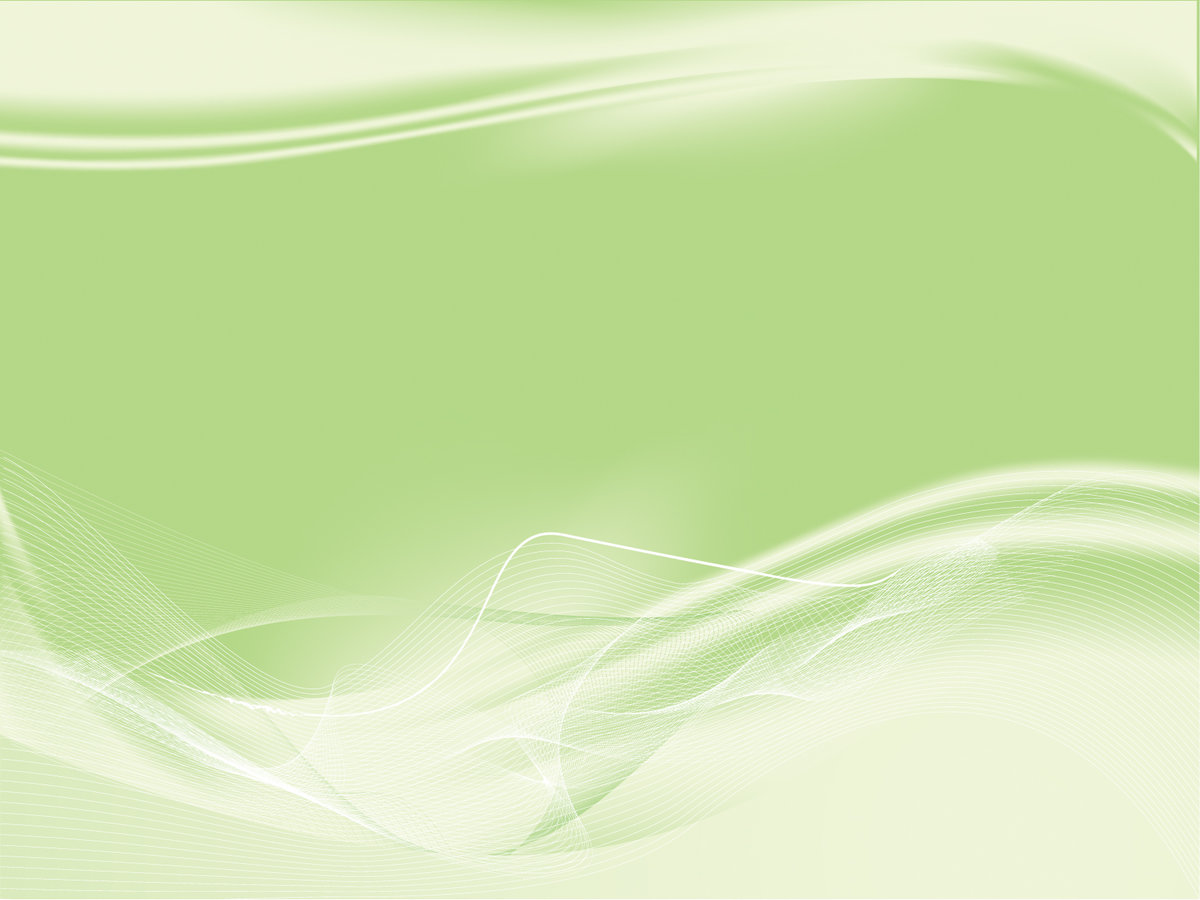 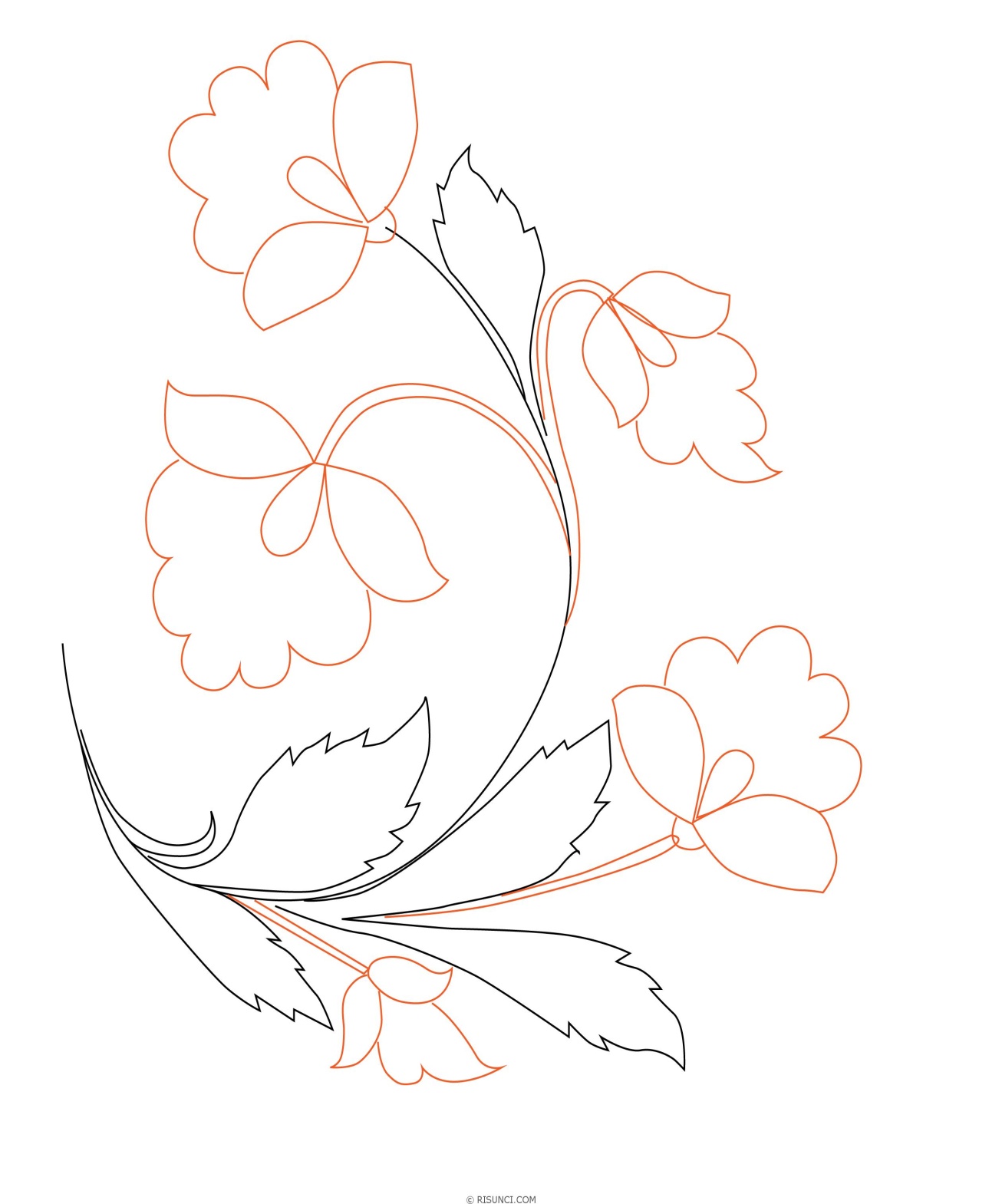 Теперь приступаем к рисованию цветов.
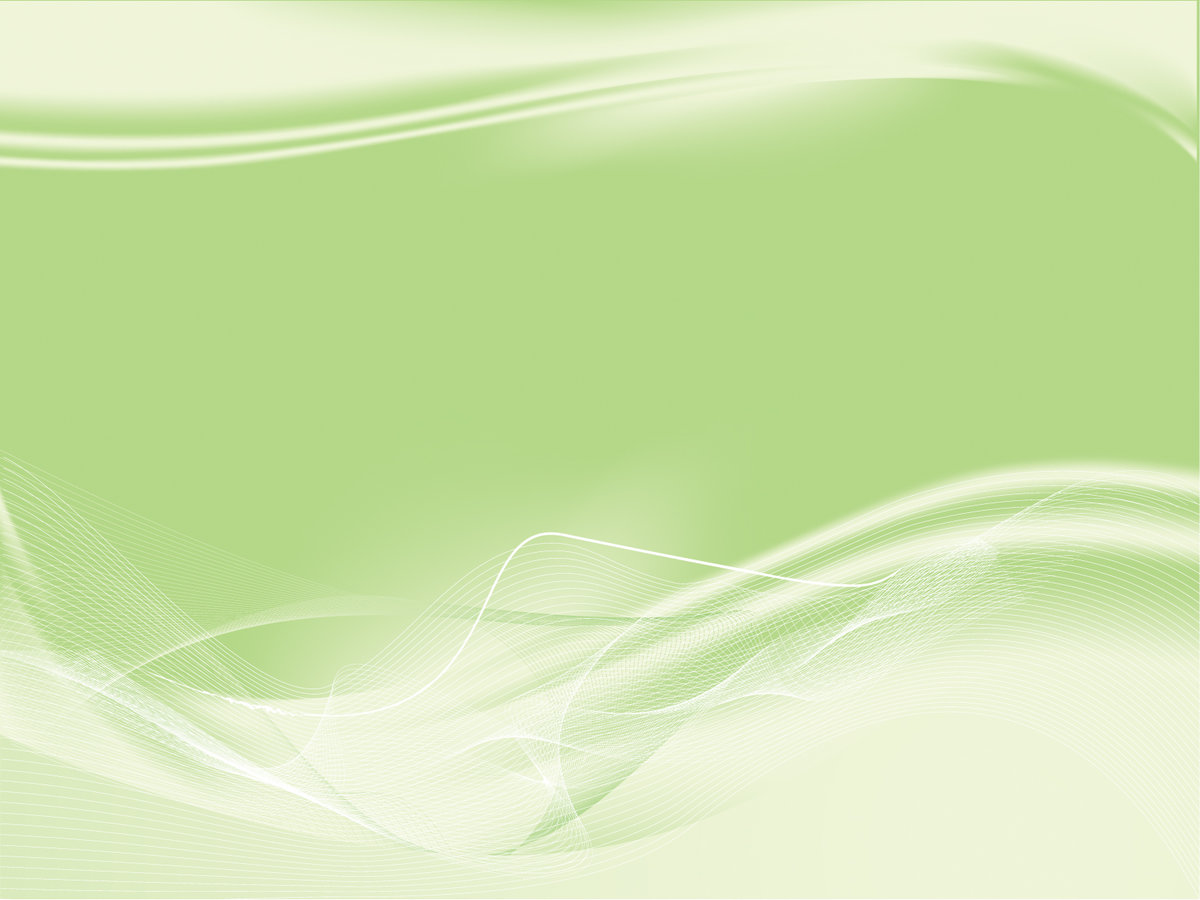 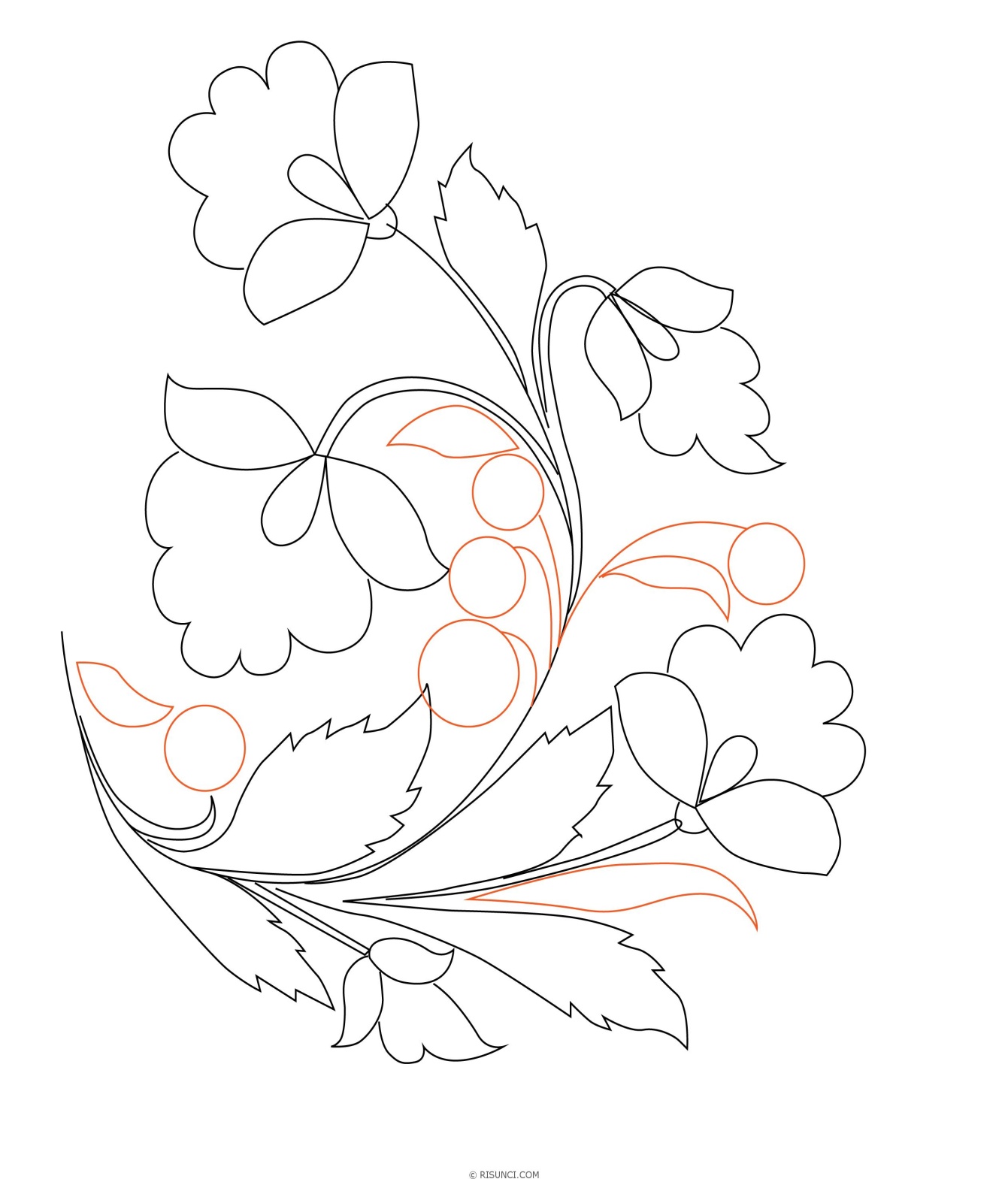 Теперь добавляем ягодки.
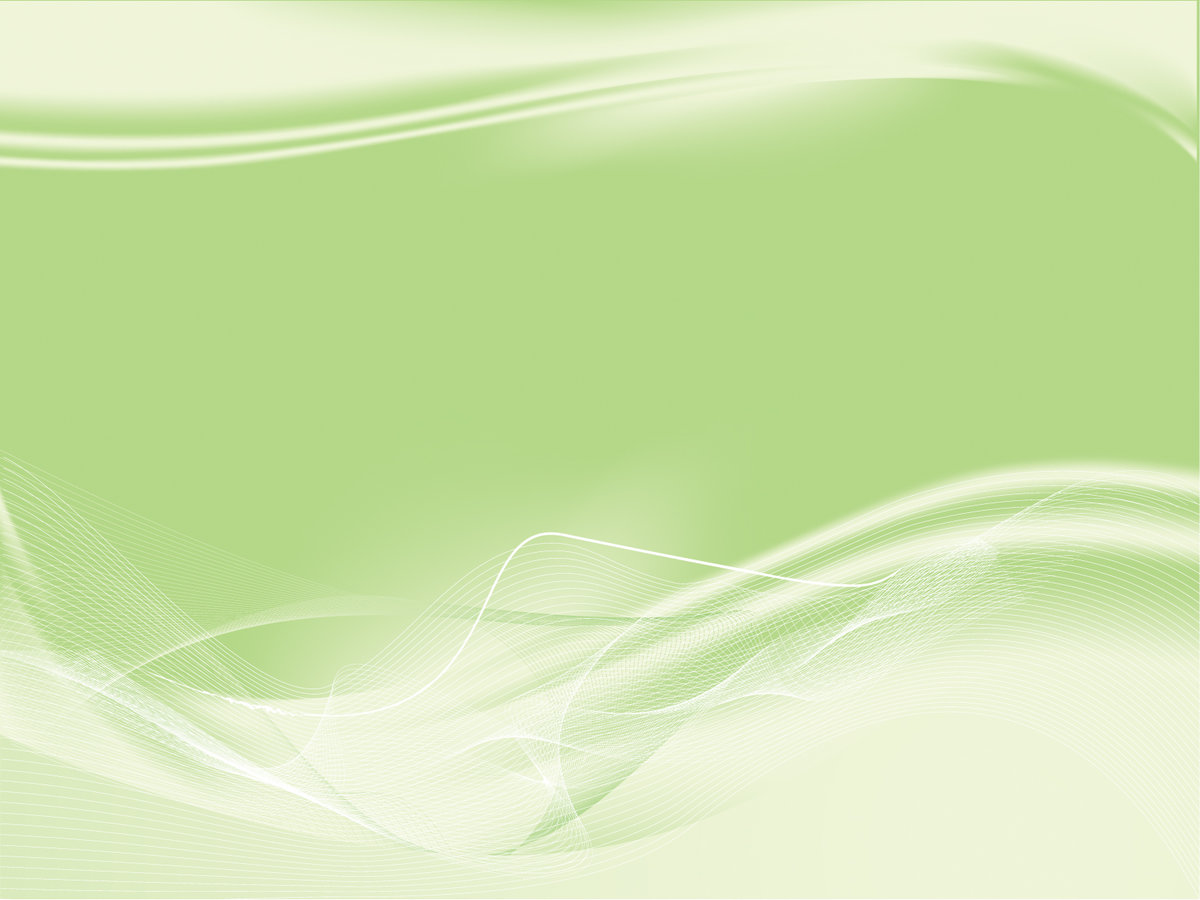 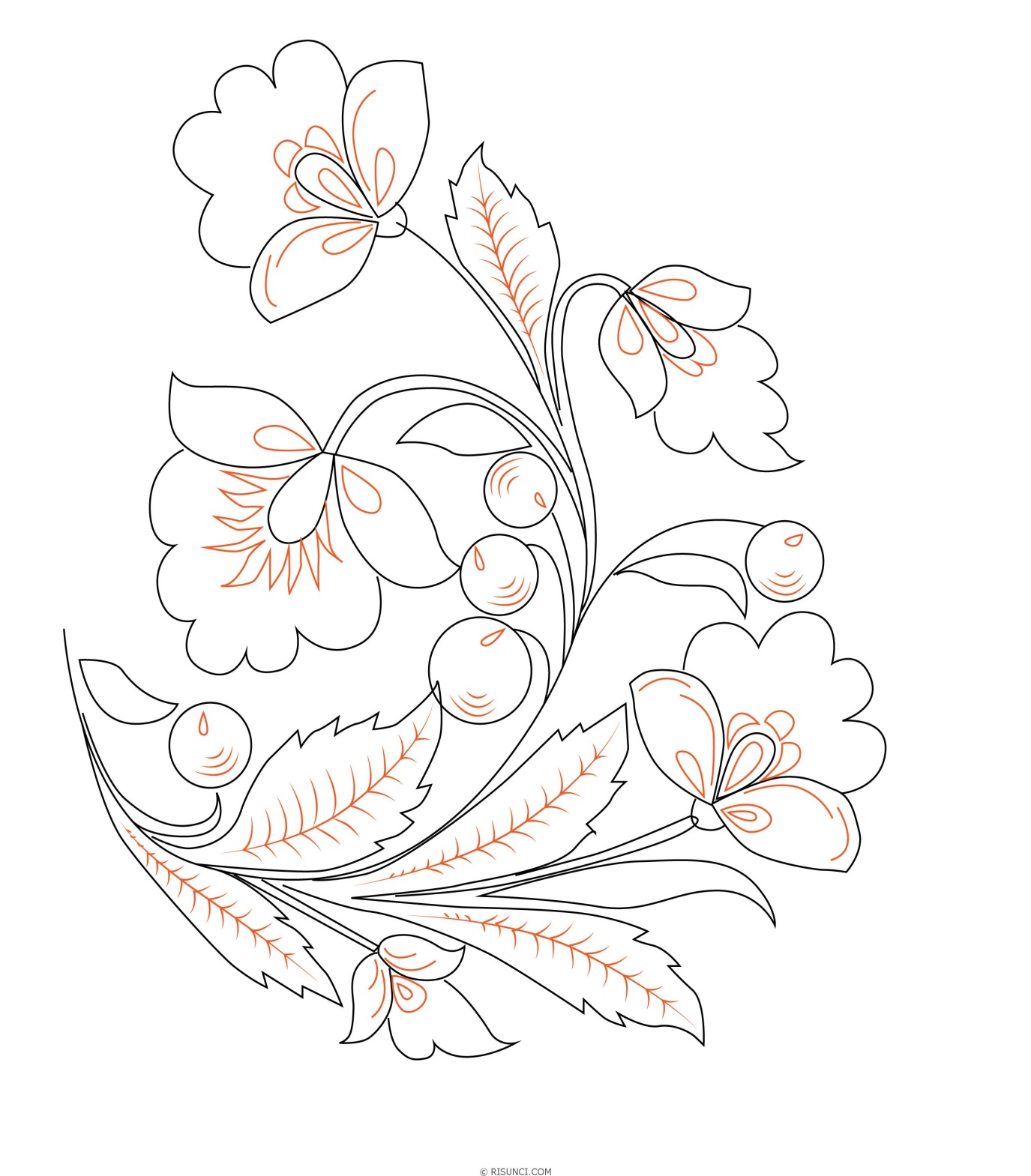 Рисуем мелкие детали.
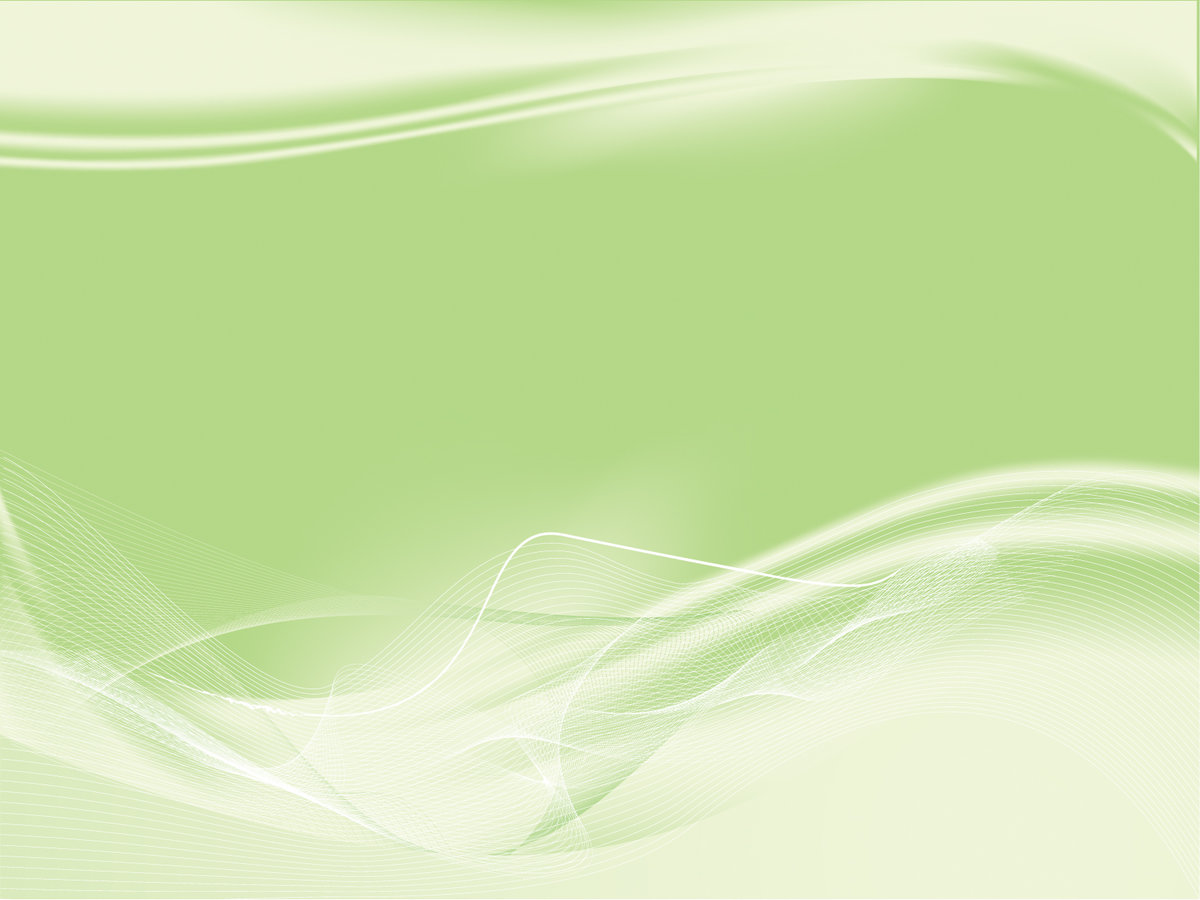 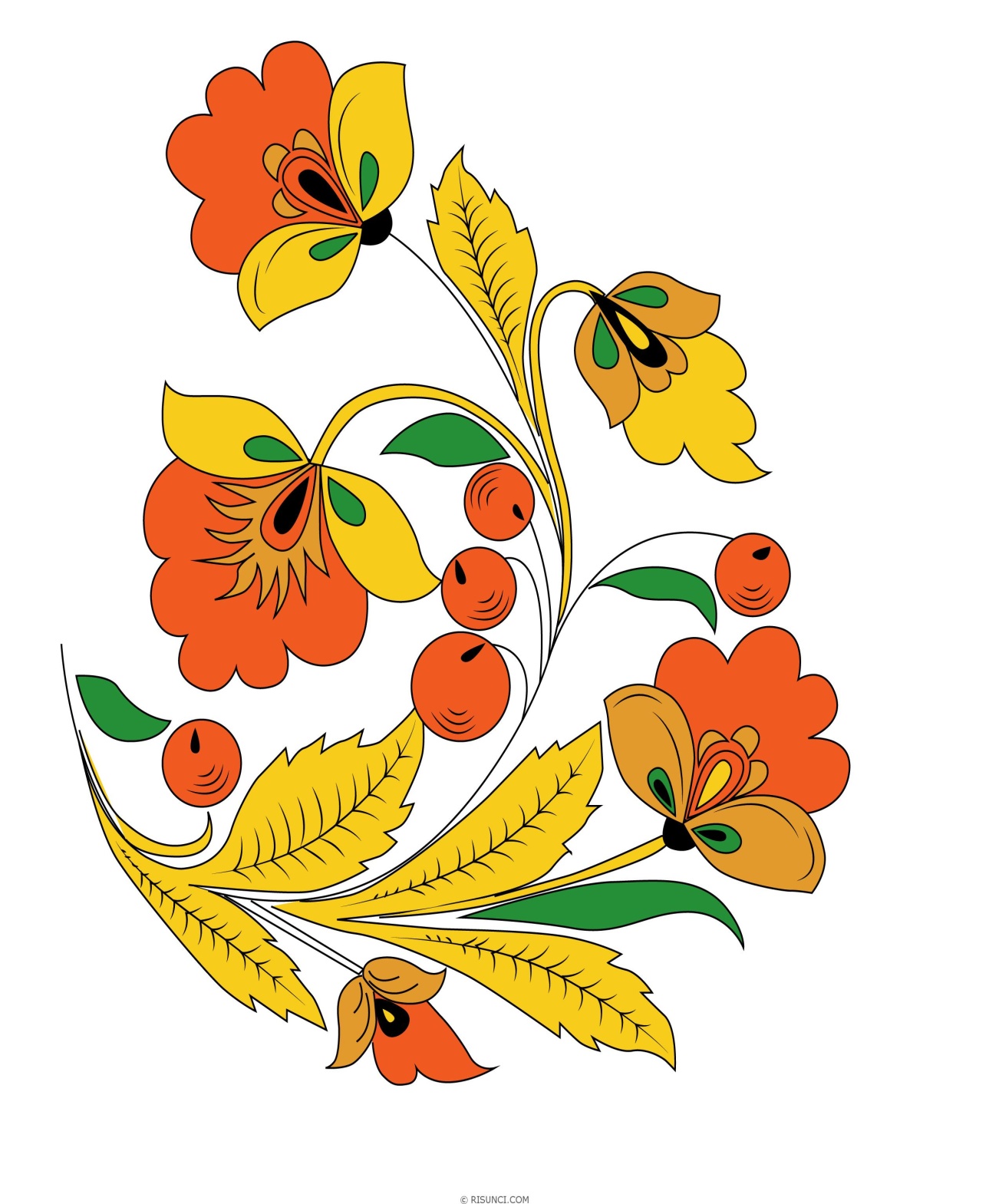 Разукрашиваем цветы.